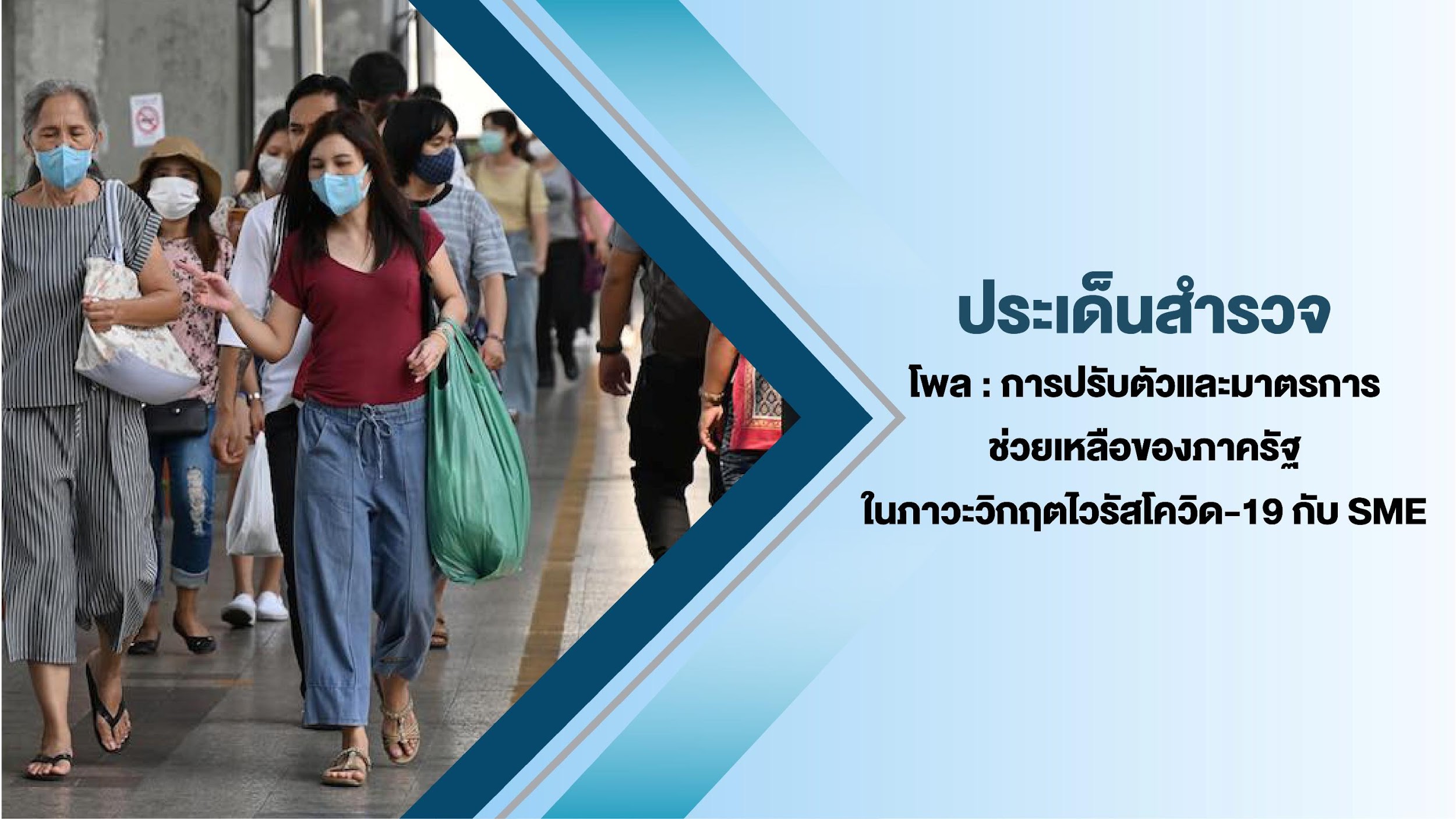 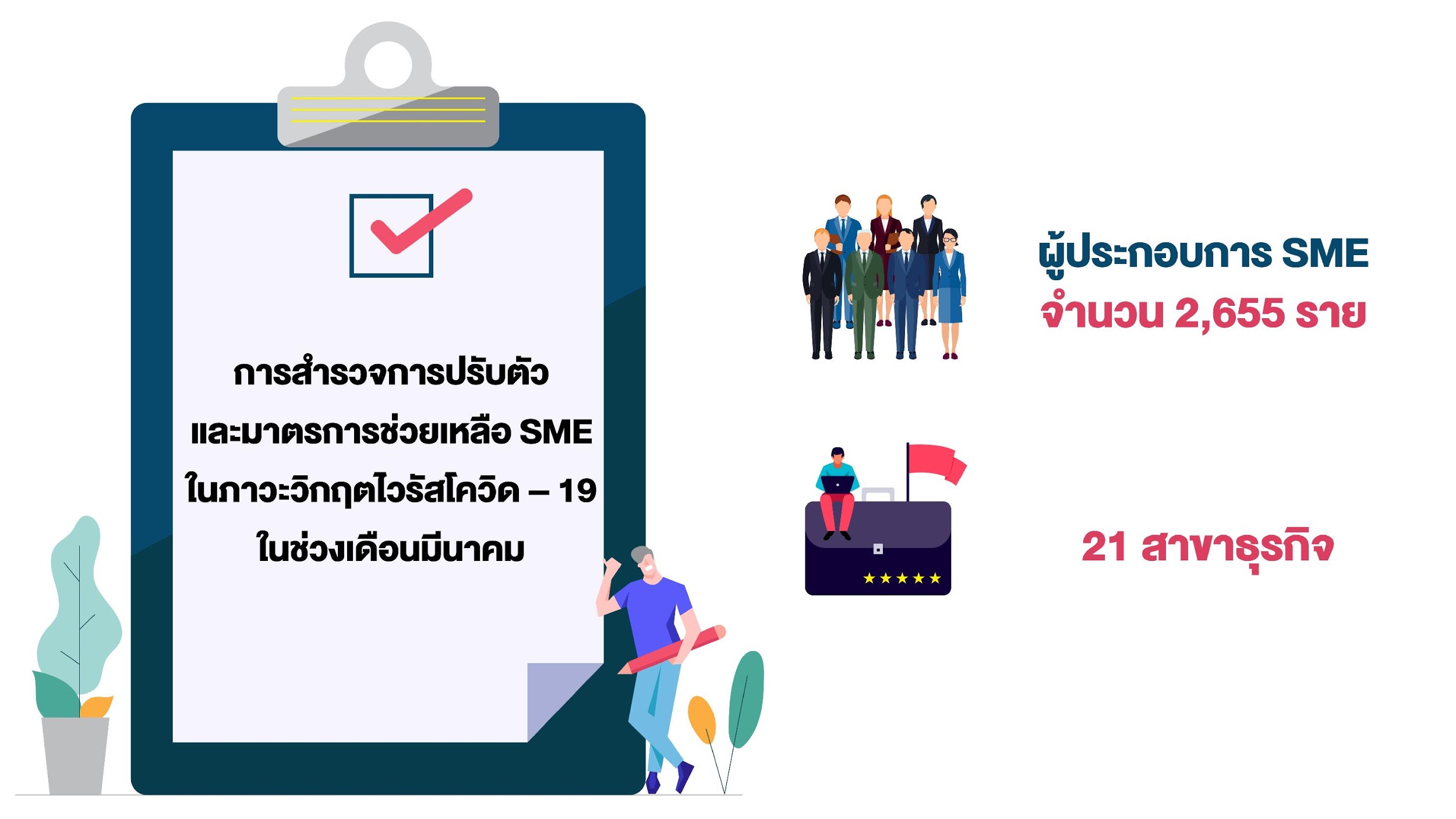 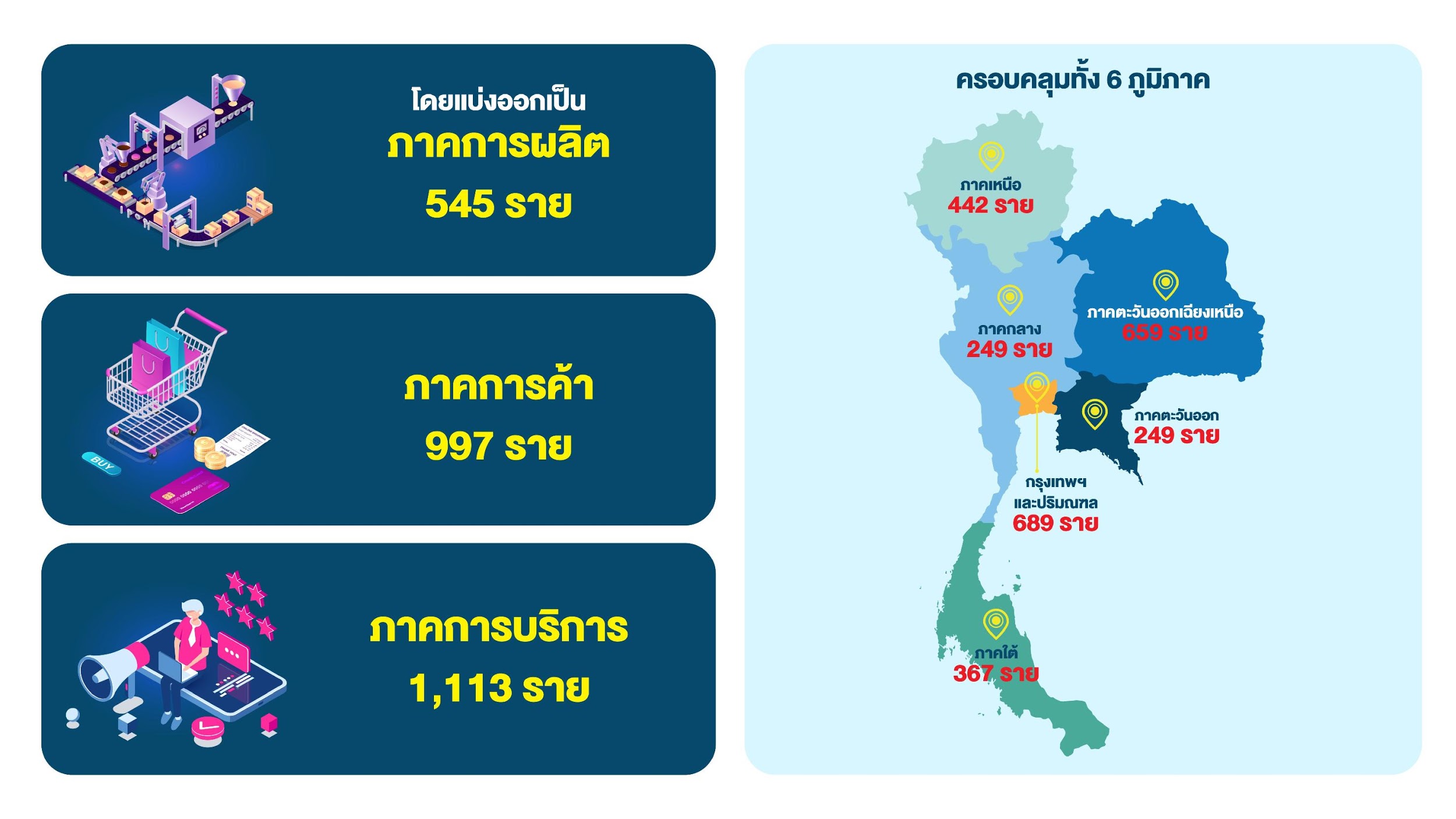 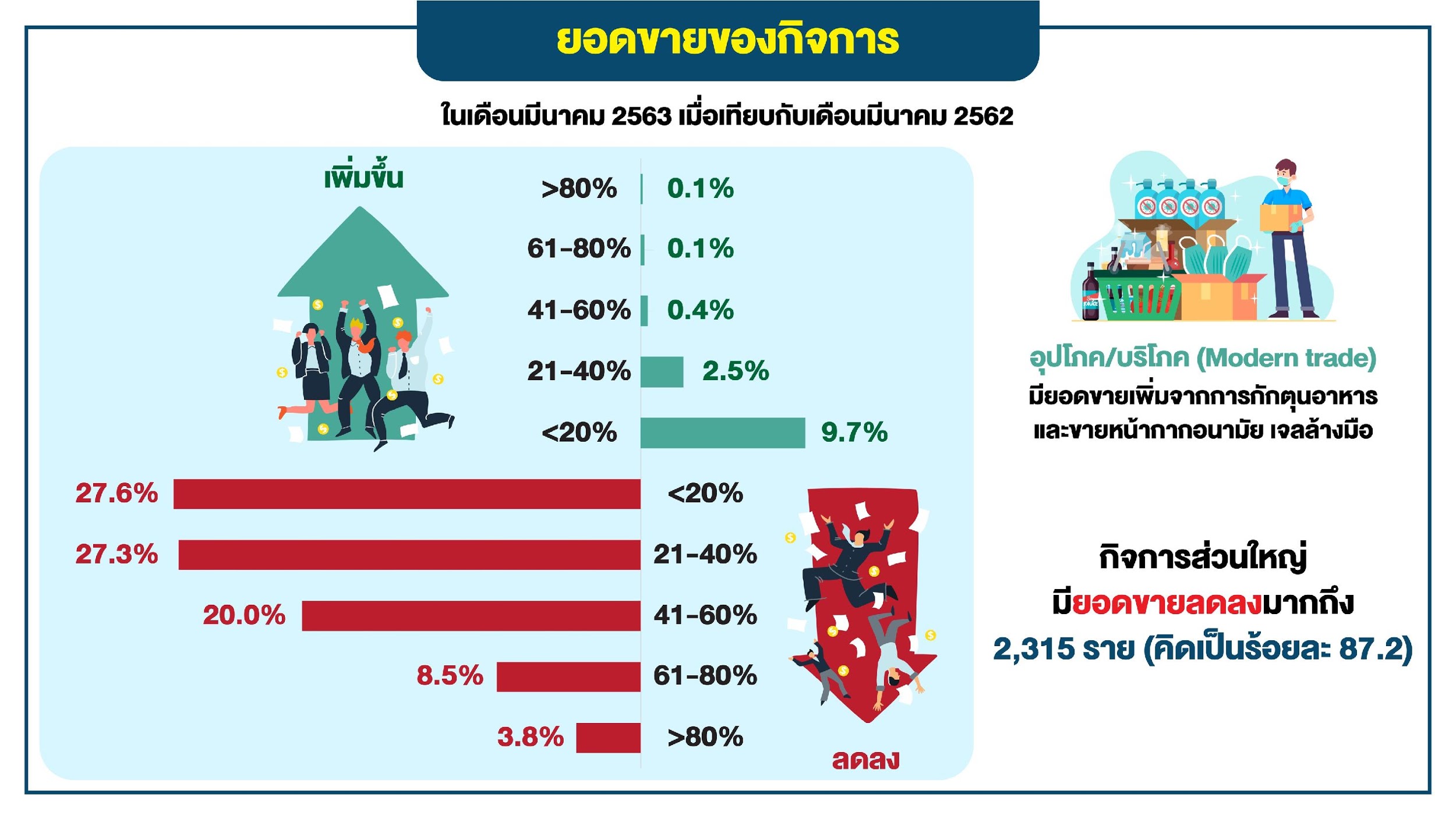 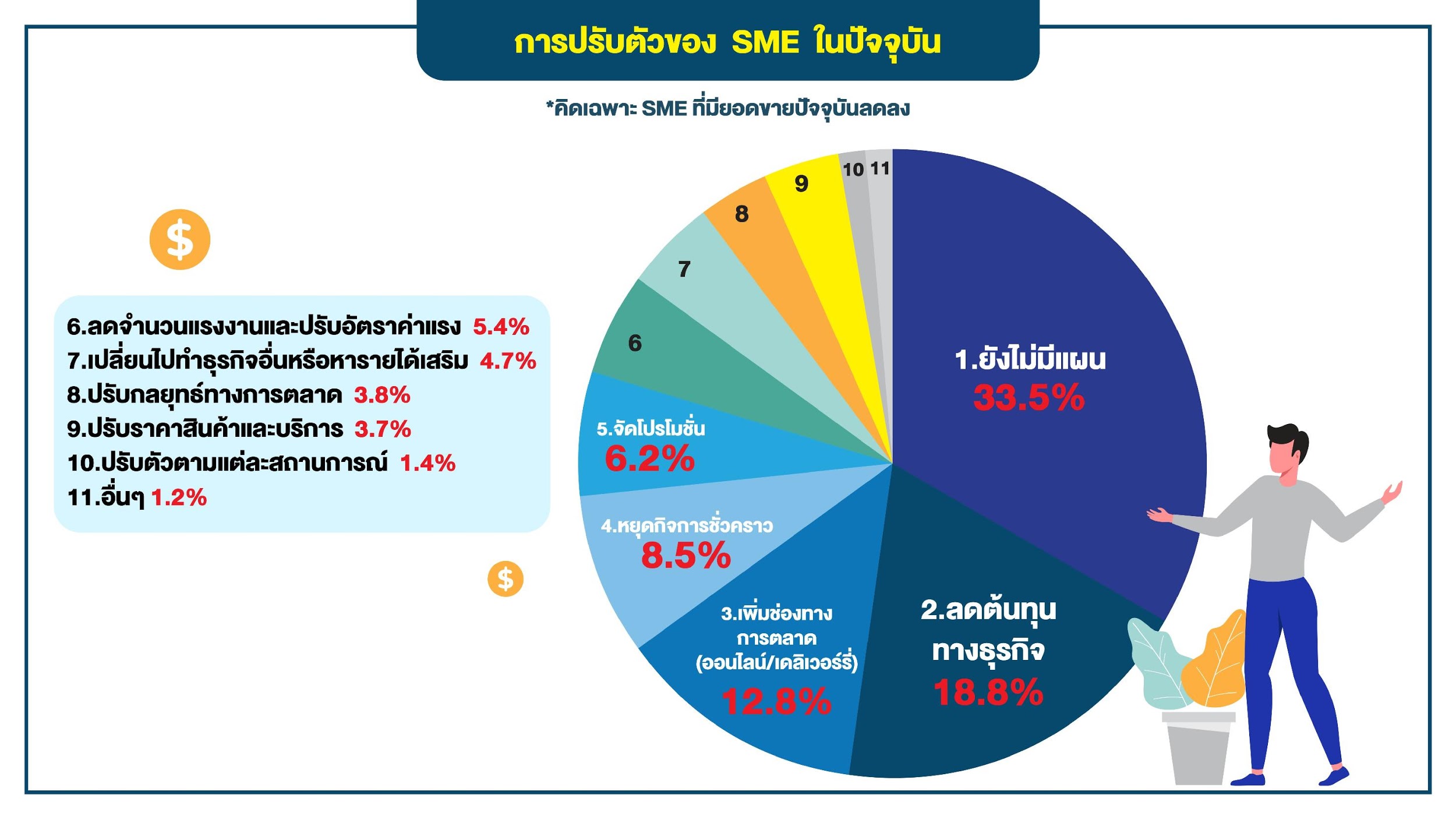 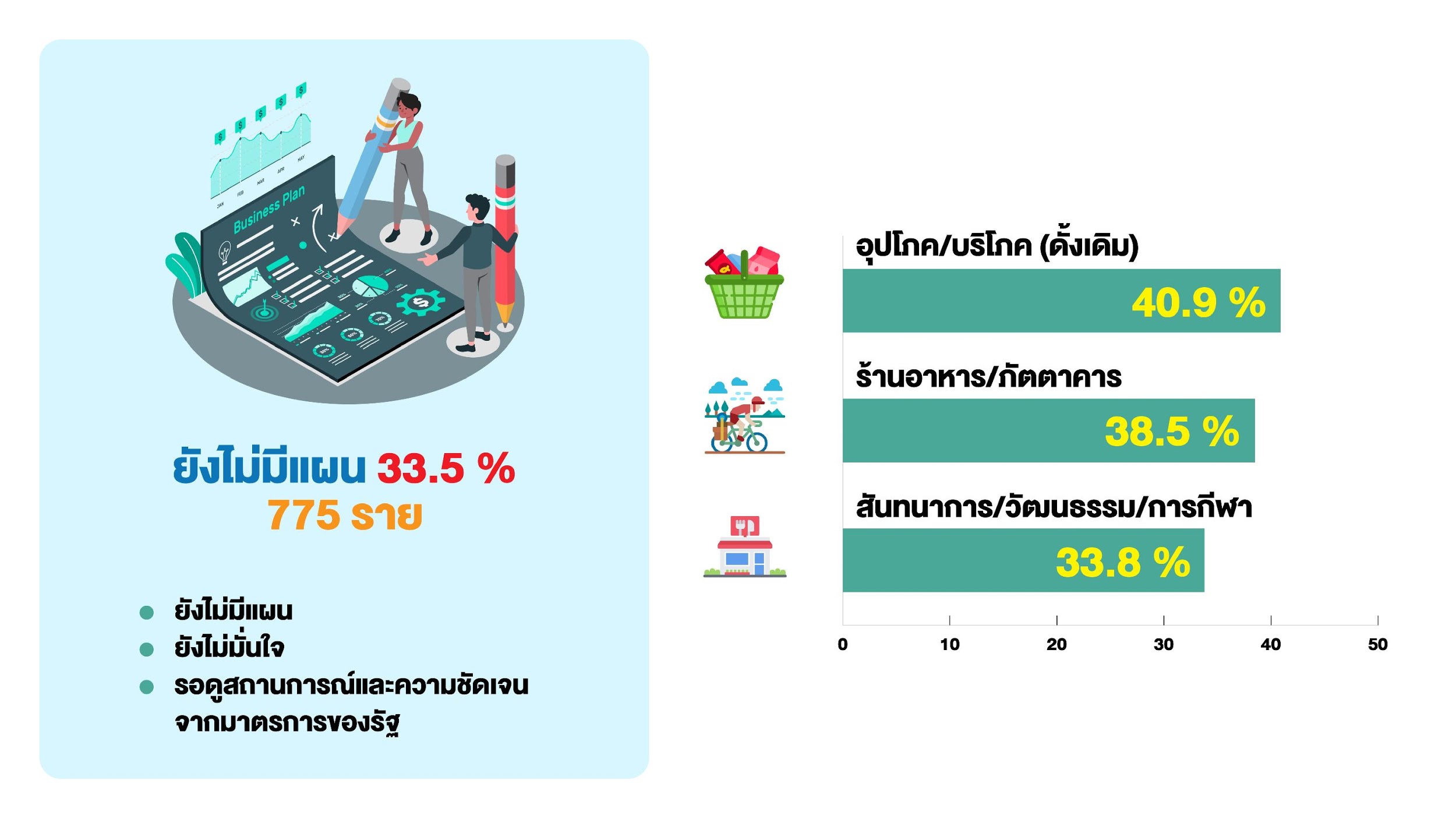 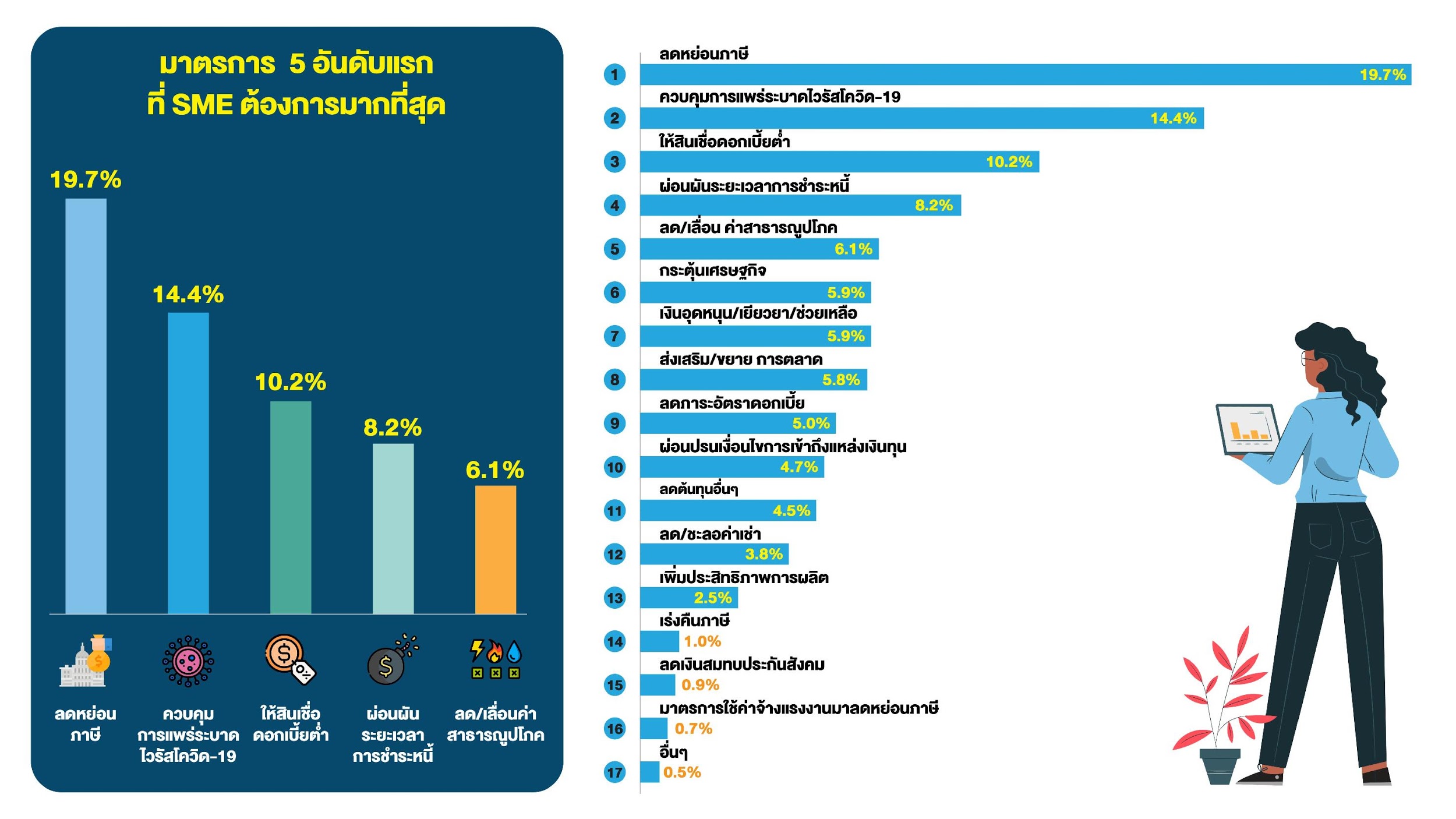 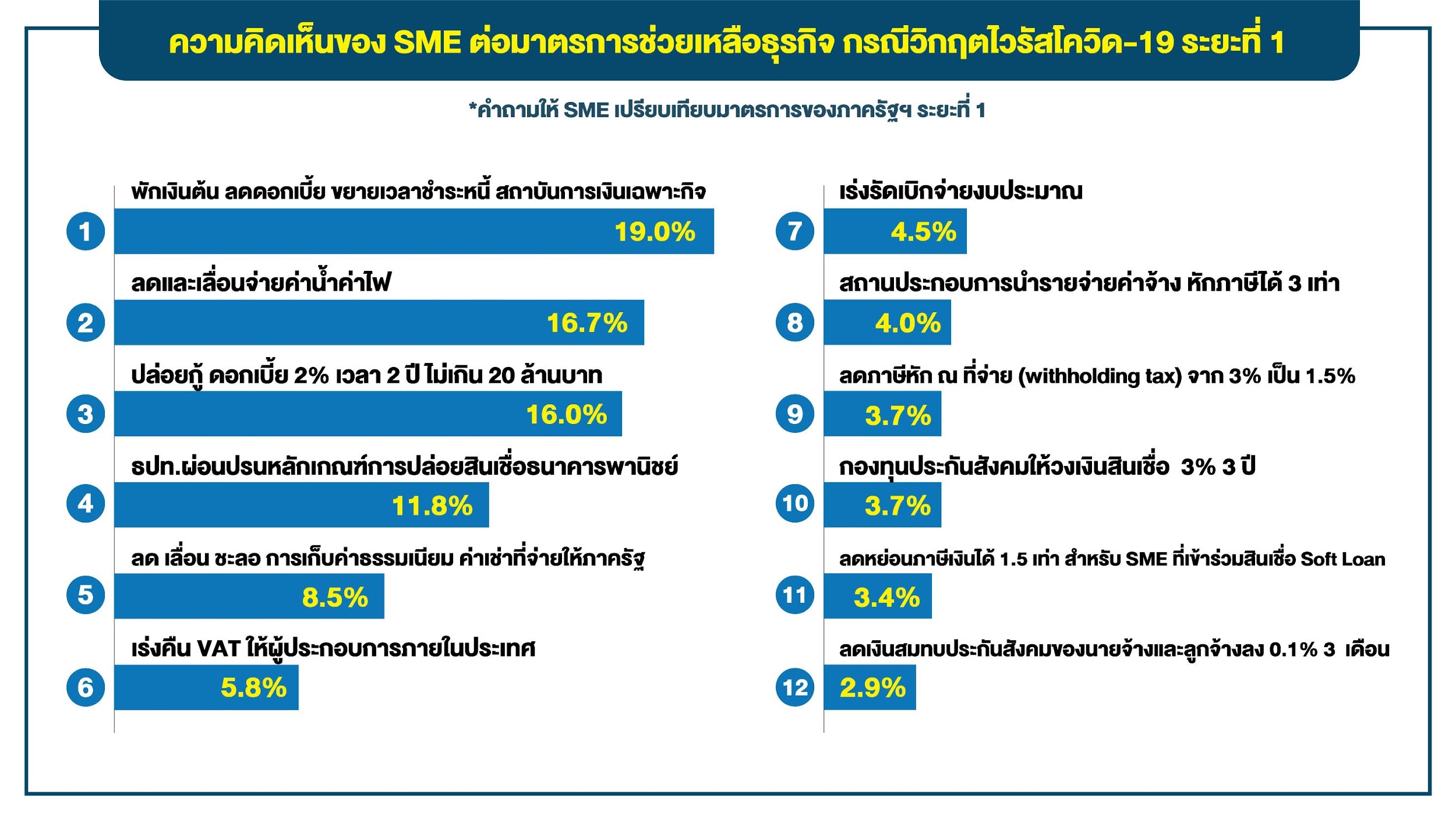 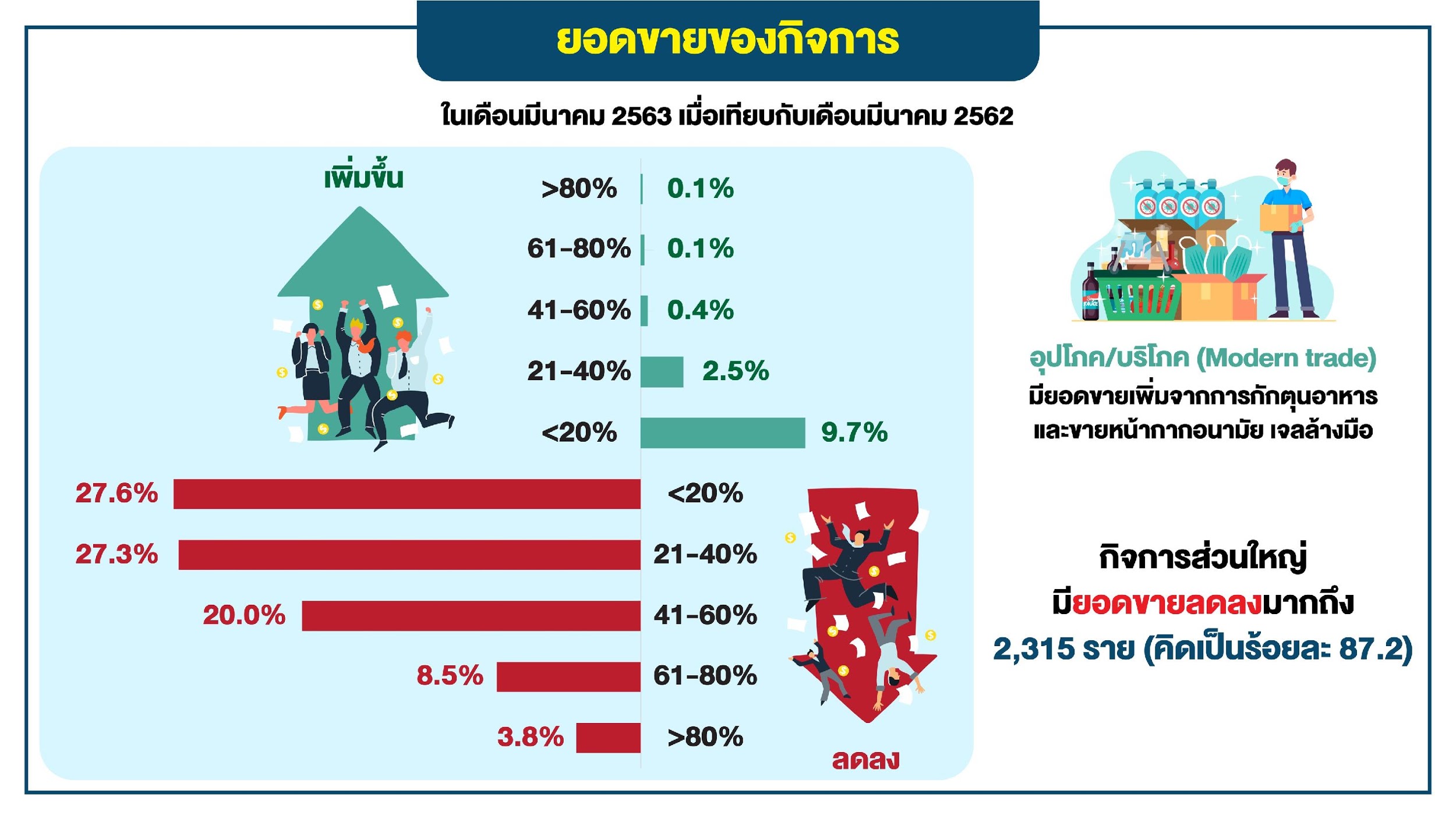 ประเด็นสำรวจ เดือนมีนาคม
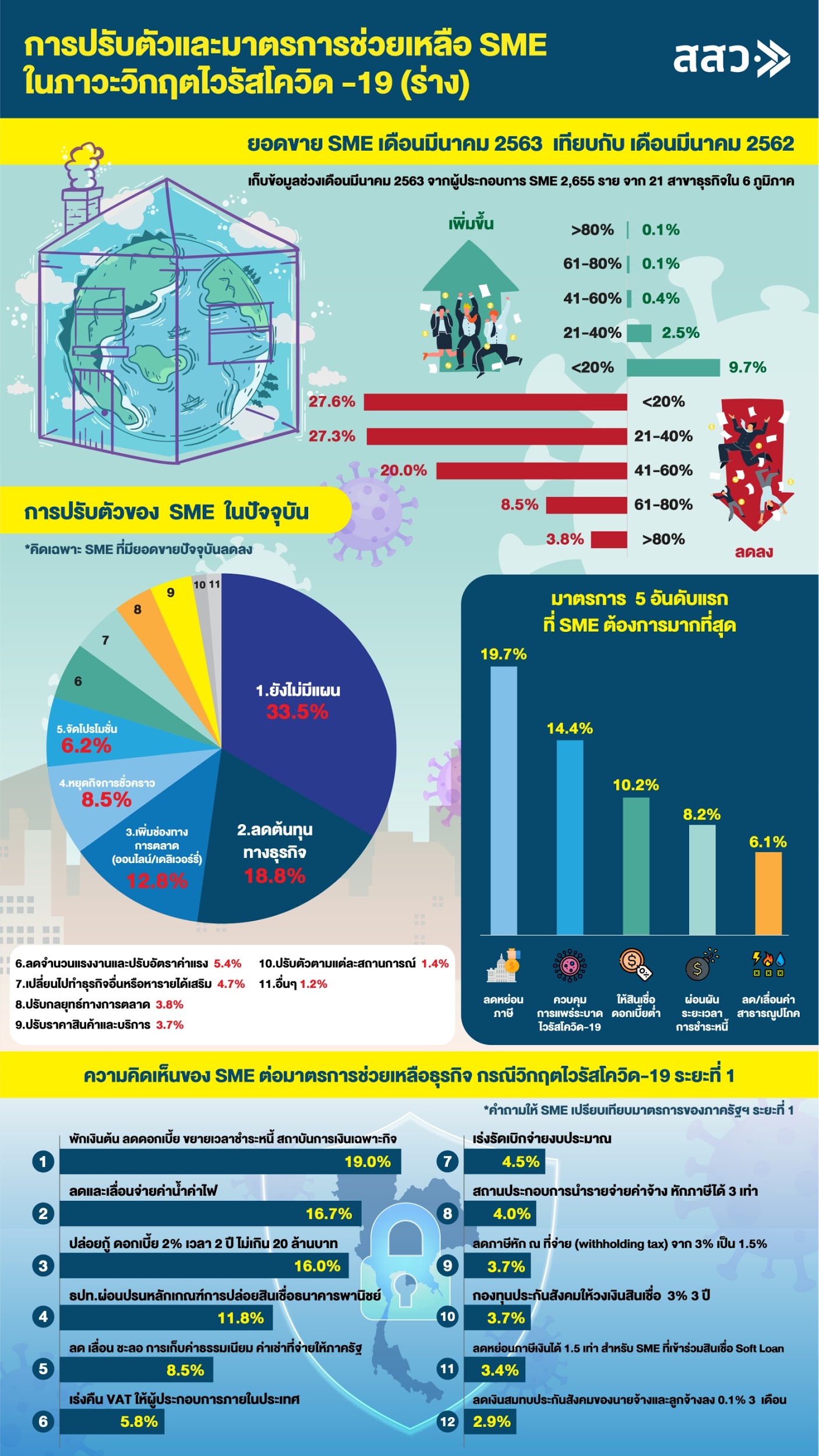